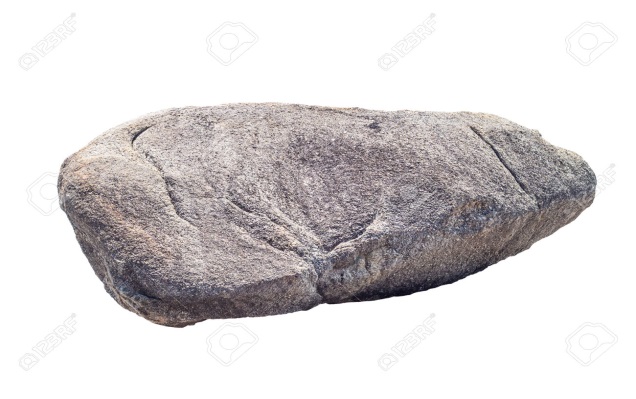 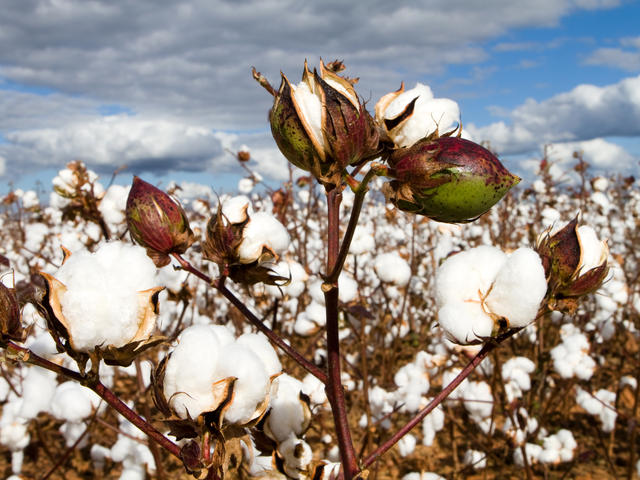 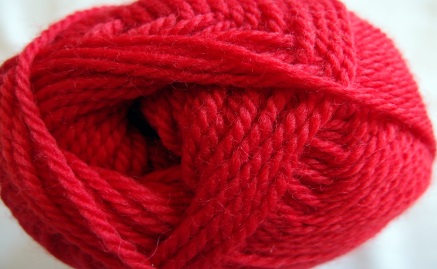 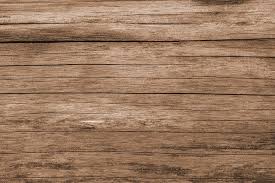 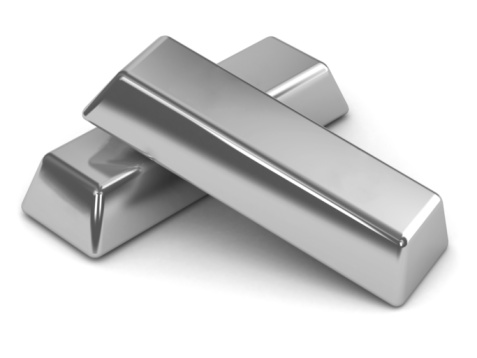 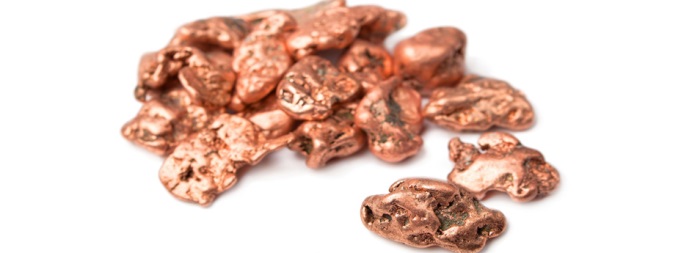 Materials
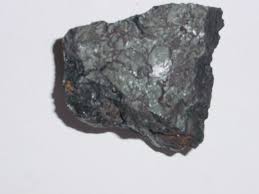 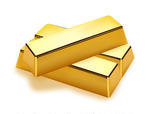 Vocabulary
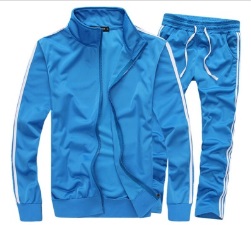 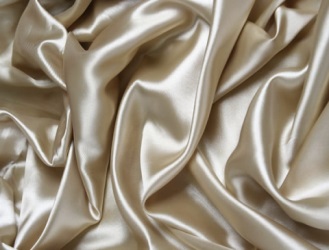 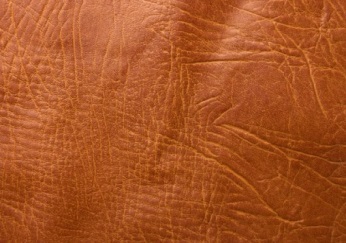 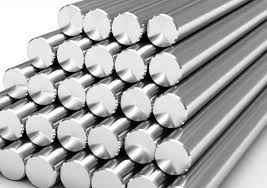 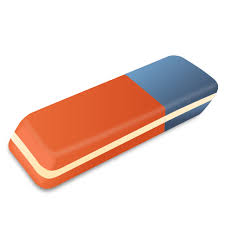 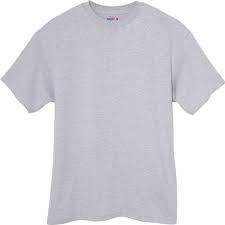 cotton



stone


wool


wood
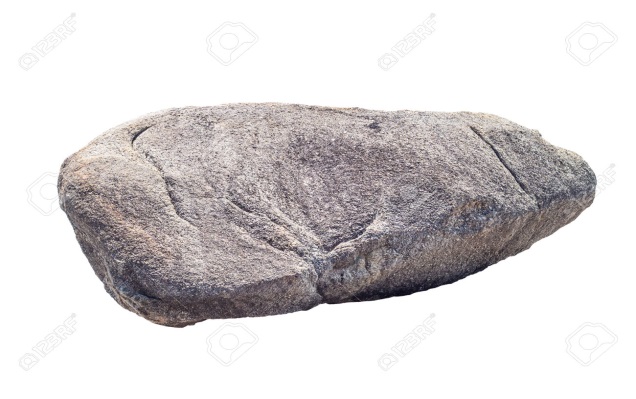 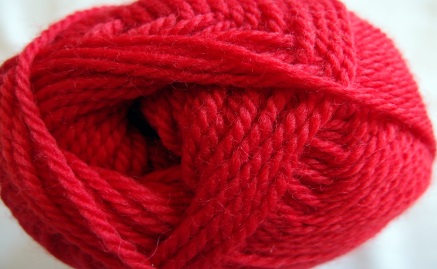 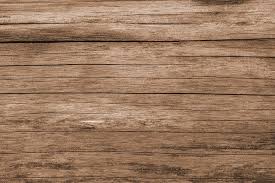 copper

silver

gold

 
iron


steel
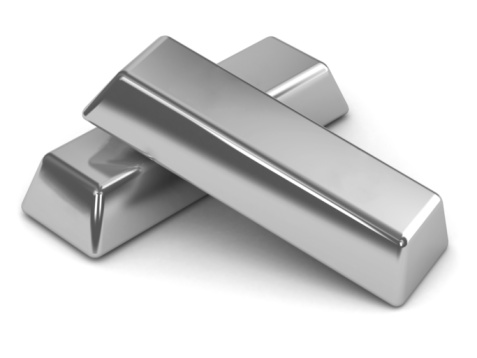 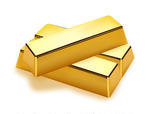 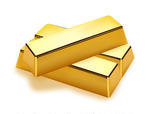 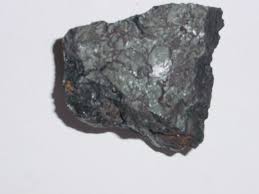 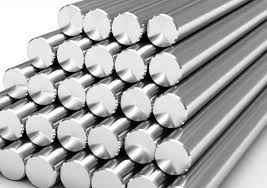 silk


leather


polyester



rubber
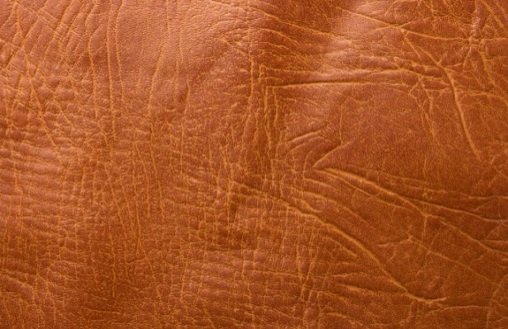 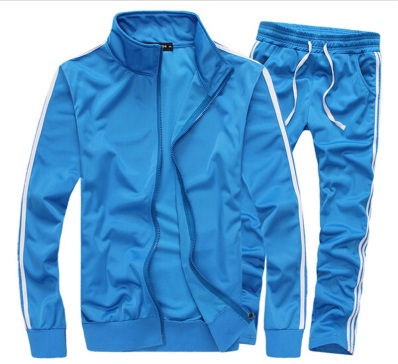 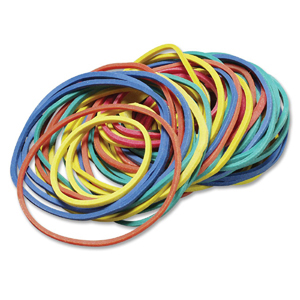 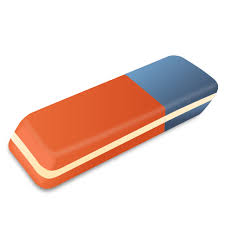 Describe the pictures.
leather boots
a gold watch
a silver fork
a paper plane
a steel motorbike
a silk dress
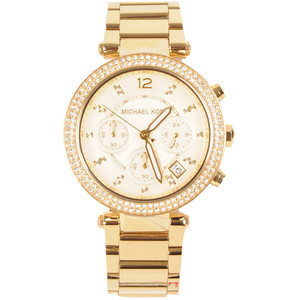 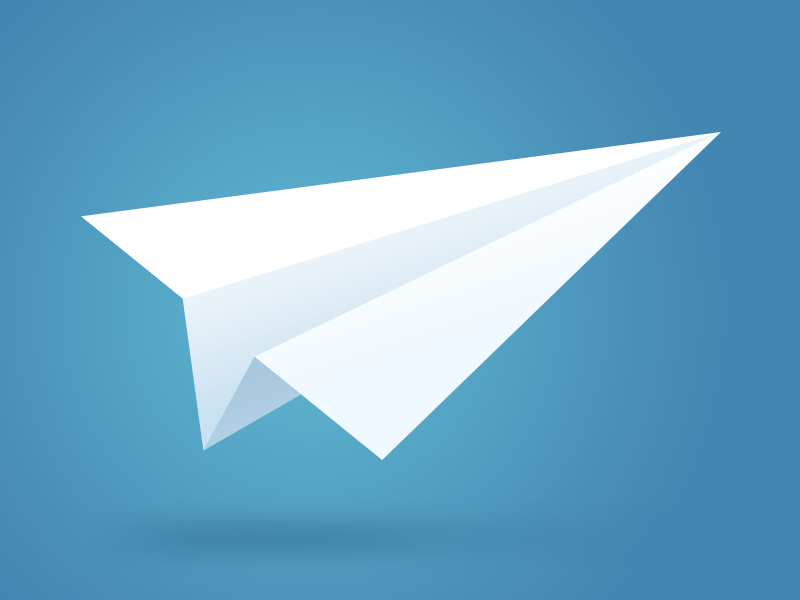 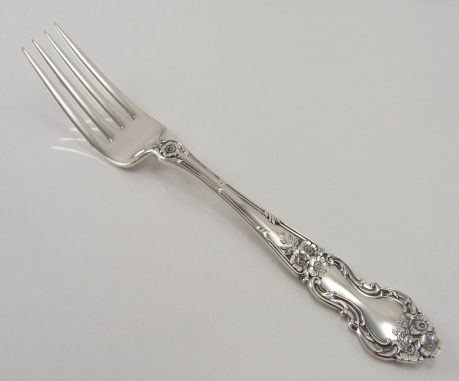 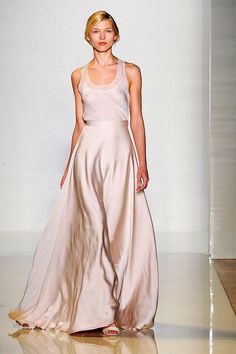 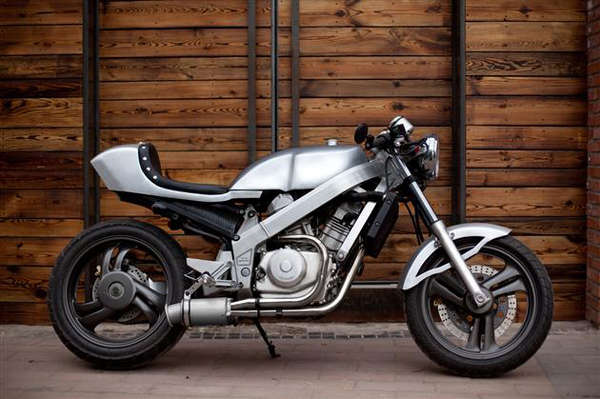 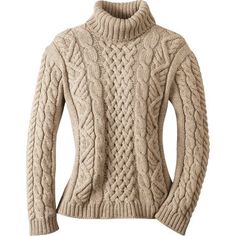 a copper plate
a woollen jumper
a wooden house
a stone house
a rubber boat
iron ore
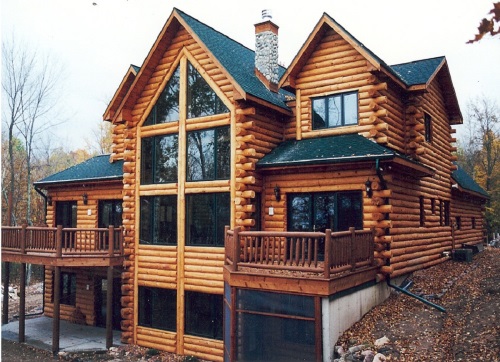 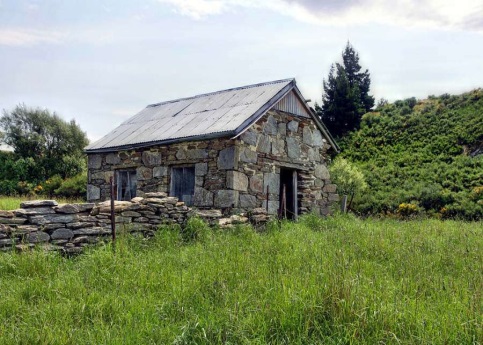 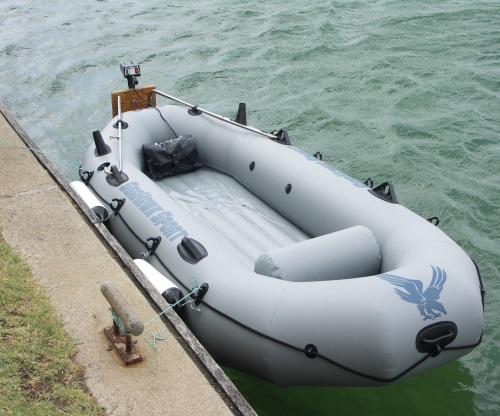 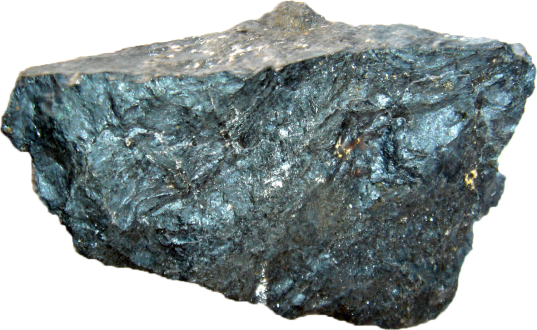 a cotton shirt
a polyester track suit
woollen gloves
a gold necklace
a copper wire
a stone wall
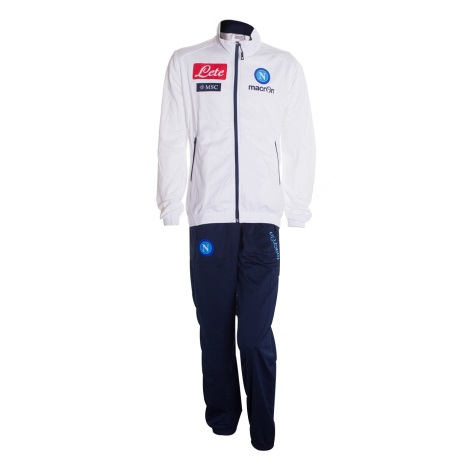 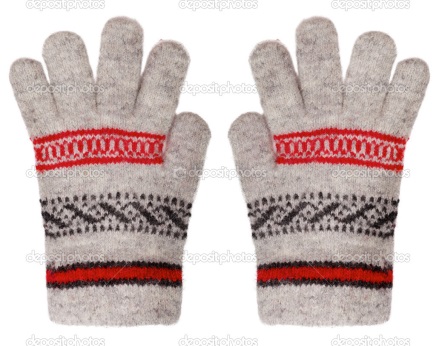 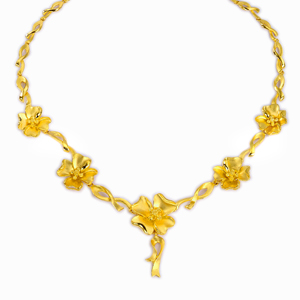 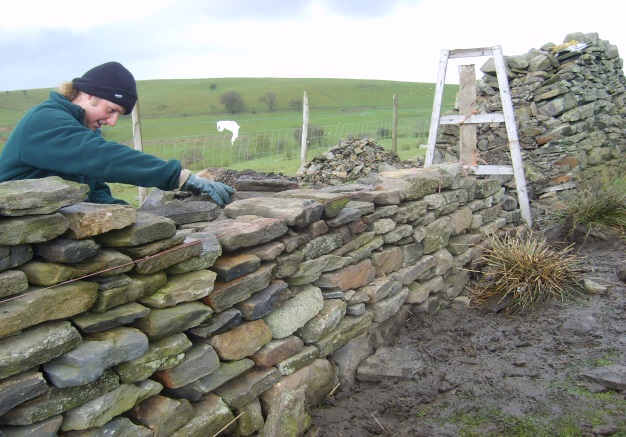 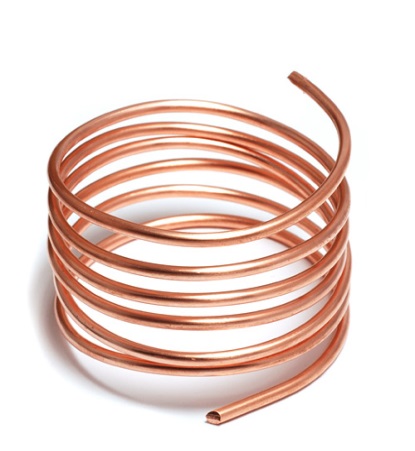